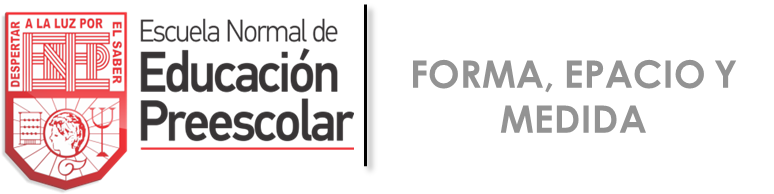 Estrategias para la exploración del mundo natural
Profra. YIXIE KARELIA LAGUNA MONTAÑEZ
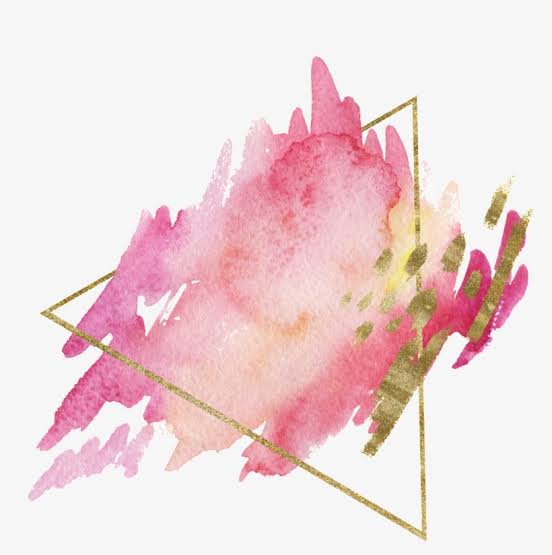 Alumna 
Ángela Martiñón Tomatsú #14
1"A”
Línea del tiempo
Saltillo, Coahuila.
20 de junio de 2021
A finales del siglo XIX
Principios del siglo XX
Se produce la llegada de esta metodología a Estados Unidos, donde comienza a emplearse  en el terreno de la ingeniería y de la educación manual, como la carpintería o la cocina
Formuló la Pedagogía por proyectos, tomando como modelo de enseñanza el camino que siguen los científicos para la producción de nuevos conocimientos, según el cual el conocimiento es el resultado de intentar dar respuesta a problemas y preguntas
1908 Rufus Stimson
Principios del siglo XX
Un plan de proyectos con dos momentos diferenciados: el de la formación teórica escolar y el de su aplicación práctica en otro espacio. De este modo, los alumnos adquirían la formación teórica en la escuela y luego, en las granjas, realizaban proyectos reales para poner en práctica los conocimientos adquiridos
A partir de la obra del educador John Dewey, continuada por su discípulo 
William Kilpatrick, se constitutuye en una herramienta en el contexto de una nueva 
concepción de escuela.
libro Experiencia y educación
 (1967)
William Kilpatrick (1946)
La Pedagogía por proyectos por Dewey fue continuada por su discípulo William Kilpatrick (1946), quien desarrolló el modelo de trabajo desde el punto de vista metodológico y contribuyó a su difusión
Dewey enfatiza la importancia del método de proyectos ya que “los alumnos aprenden lo que practican”, indicando que un proyecto no es una sucesión de actos inconexos, sino una actividad coherentemente ordenada, en la cual un paso prepara la necesidad del siguiente y en la que cada uno de ellos se añade a lo que ya se ha hecho y lo trasciende
.
Cecilia Bixio
 (1996)
Menciona que seleccionan objetivos, contenidos, prevén recursos técnicos y, generalmente, apuntan a ampliar o complementar algún objetivos institucional o de la planificación del/de la docente, prestando un apoyo en un momento dado, y a su vez tienen la virtud de poder modificarse rápida y ágilmente
Philippe Perrenoud (2000)
Según Castañeiras (2002)
hace una distinción entre la pedagogía de proyectos y la estrategia de proyectos
Dewey configura un corpus de certezas y prescripciones que la escuela debe propiciar, a saber: 
El alumno es el centro de la acción educativa.
Se aprende haciendo.
La educación debe utilizar la experiencia como fuente para identificar problemas.
La escuela es el lugar donde el valor del conocimiento es resolver situaciones problemáticas
Haddad y Draxler (2002)
La rigidez asociada con la enseñanza tradicional impartida en el aula tiene un costo insospechado para la sociedad: “Los sistemas educativos convencionales ofrecen escasa flexibilidad.
Cols (2008)
Cols (2008)
Destaca, además, que las experiencias en el trabajo con proyectos, más allá de su sentido didáctico, tienen un valor agregado, y es el de la comunidad que se genera y que se forja a raíz de un trabajo de estas características
Menciona que Dewey estaba especialmente interesado en las contribuciones de la educación y de la escuela a la regeneración política y social
Anijovich y Mora (2010)
Describen algunos pasos que pueden contribuir a diseñar un proyecto: 
1.Identificar un contenido que posibilite definir problemas significativos y relevantes, tanto desde la perspectiva disciplinar, tanto por su importancia para la comunidad, como por ser problemas interesantes para los alumnos;
2.formular los objetivos de aprendizaje para ese proyecto
3.especificar los modos de comunicar el proyecto: tanto de los estadios de avance como del trabajo final;
4. determinar la variedad de recursos disponibles
5.planificar diversas rutas de abordajes posibles, y la secuencia de actividades y presentaciones para cada una de las instancias de clase
6.definir un cronograma;
7.diseñar los tipos y momentos de evaluación del proyecto
8.especificar el o los formatos y los momentos que se propondrán para documentar el proyecto
Síntesis
La enseñanza de las ciencias es un área en la que se han multiplicado los abordajes, ya que hay un acuerdo básico acerca de la necesidad de que cada ciudadano debe poseer una cultura científica que le permita, por un lado, entender el mundo y la sociedad en la cual está inmerso y, a la vez, interactuar en ellos. La participación en la vida ciudadana requiere cada vez más del manejo de esta formación científica. Así, se hace evidente que mejorar los aprendizajes de los alumnos y alumnas es una necesidad impostergable si consideramos que el propósito fundamental es democratizar el acceso a esta área del conocimiento, lo que les permitirá mejorar su calidad de vida y su acción como ciudadanos .En este sentido, un desempeño profesional docente que incluya la producción de instrumentos innovadores de enseñanza en temas estratégicos para la construcción de múltiples ciudadanías puede ser una herramienta relevante en los procesos de inclusión educativa –y, por ende, social– con calidad. Es sabido que ninguna innovación aislada o por sí sola produce cambios. El aprendizaje puede mejorarse cuando las innovaciones tienen en cuenta no sólo las características de dichas propuestas sino también el diseño pedagógico, el contexto en el que el aprendizaje tiene lugar, las características de los estudiantes, su experiencia previa y la familiaridad con los procesos y tecnologías involucradas.Según un informe reciente de UNESCO , se torna imperioso ampliar el acceso a las oportunidades de aprendizaje de las poblaciones más desfavorecidas y
Cols hace un breve recorrido por la historia del uso de proyectos en educación, señalando que se remonta a los siglos XVI y XVII en la formación de arquitectos en las academias de Roma y París. 18La Enseñanza de las Ciencias Naturales Basada en Proyectosen el terreno de la ingeniería y de la educación manual, como la carpintería o la cocina. De este modo, los alumnos adquirían la formación teórica en la escuela y luego, en las granjas, realizaban proyectos reales para poner en ppráctica a los conocimientos adquiridos. Posteriormente, este trabajo va a cobrar otra dimensión a partir de los desarrollos de la Escuela Nueva, particularmente de la obra de John Dewey.Dewey, pedagogo y fi lósofo de la educación, fue uno de los primeros educadores en plantear la importancia de la parƟ cipación de los y las estudiantes en el trabajo en el aula. A principios del siglo XX formuló la Pedagogía por proyectos, tomando como modelo de enseñanza el camino que siguen los cienơfi cos para la producción de nuevos conocimientos, según el cual el conocimiento es el resultado de intentar dar respuesta a problemas y preguntas. De allí que es necesario aprender haciendo, para lo cual es importante considerar los intereses de los alumnos como puntos de partida para la enseñanza, ya que el estudiante debe asumir un rol activo en el aprendizaje. De esta forma, Dewey propone una fi losoİ a de la educación para diferenciarse de la escuela tradicional y desarrollar métodos y materias sobre la base de una fi losoİ a de la experiencia.
RUBRICA